Astanga Hridaya Sutrasthana 10th   Chapter  Rasabhediya Adhyaya
By,
Dr. Pushpa A. Biradar
Assistant Professor
Department of Samhita Siddhanta
RKM Ayurvedic Medical College
Vijayapur - 586101
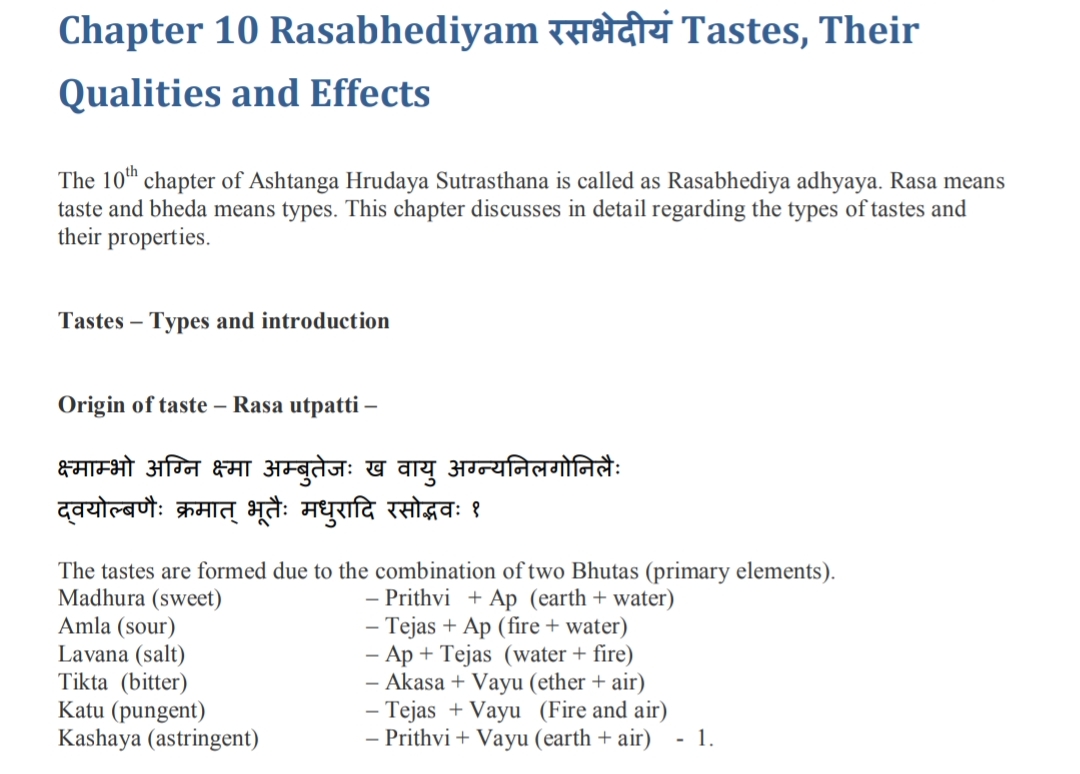 4/16/2020
Dr. Pushpa Biradar - Rasabhediya Adhyaya
2
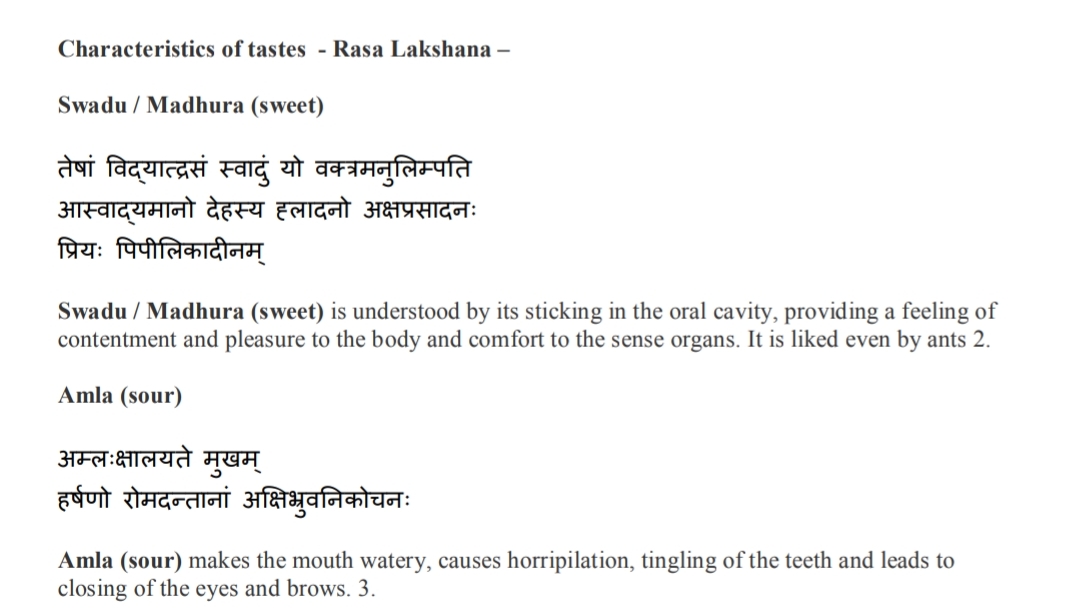 4/16/2020
Dr. Pushpa Biradar - Rasabhediya Adhyaya
3
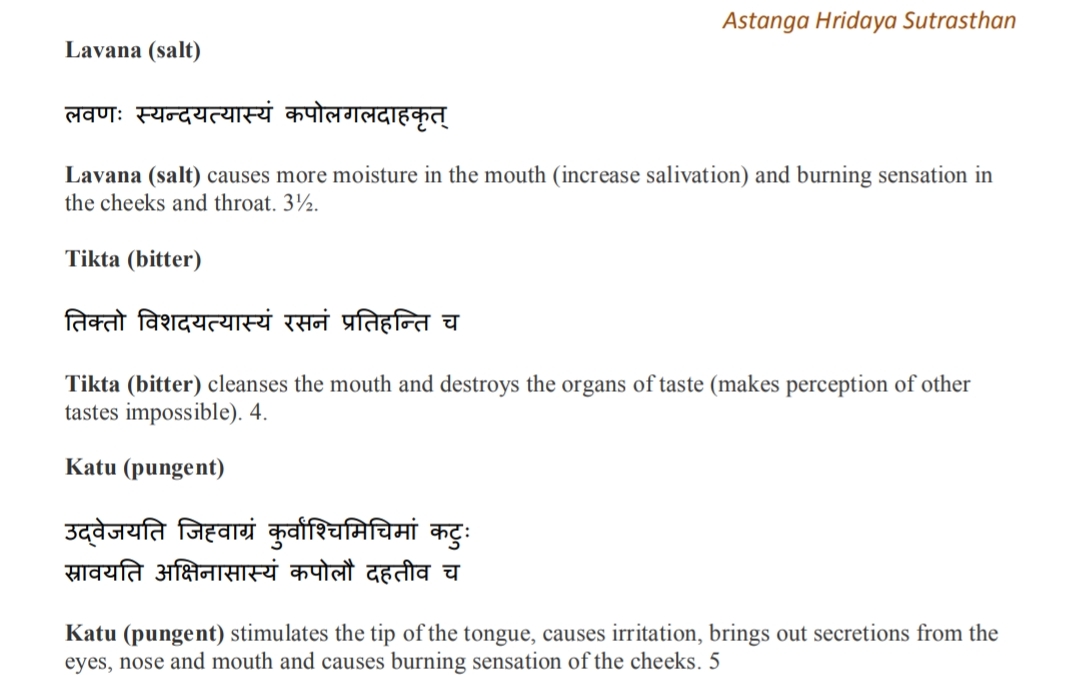 4/16/2020
Dr. Pushpa Biradar - Rasabhediya Adhyaya
4
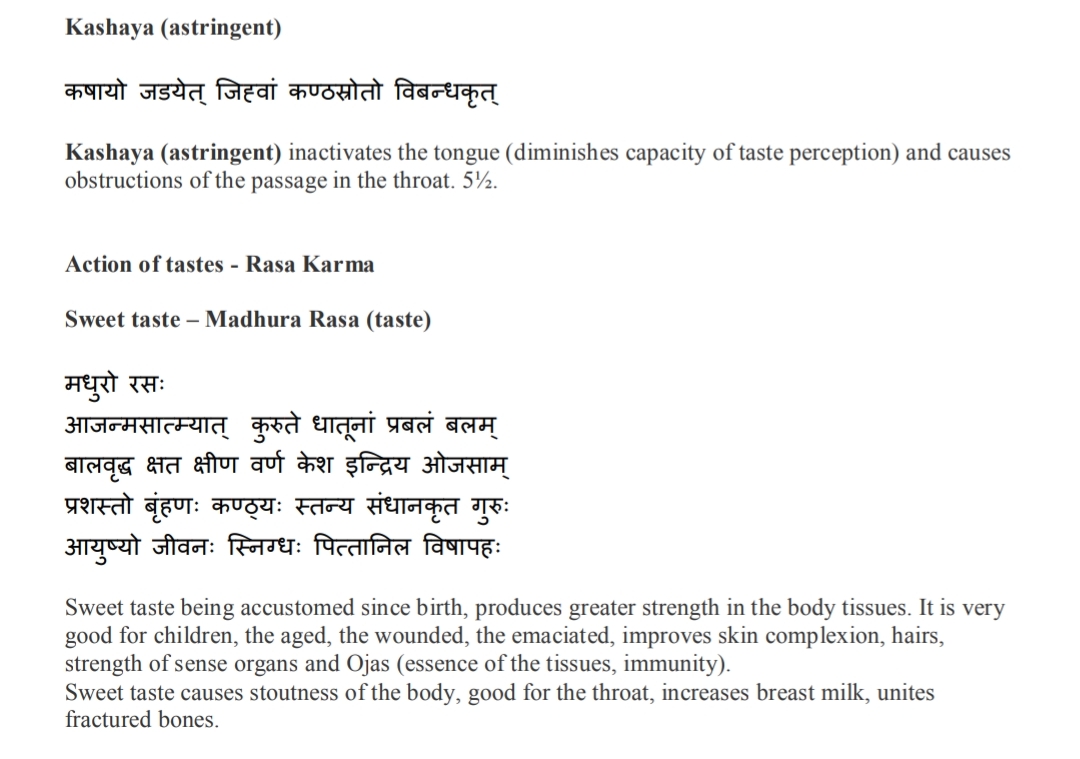 4/16/2020
Dr. Pushpa Biradar - Rasabhediya Adhyaya
5
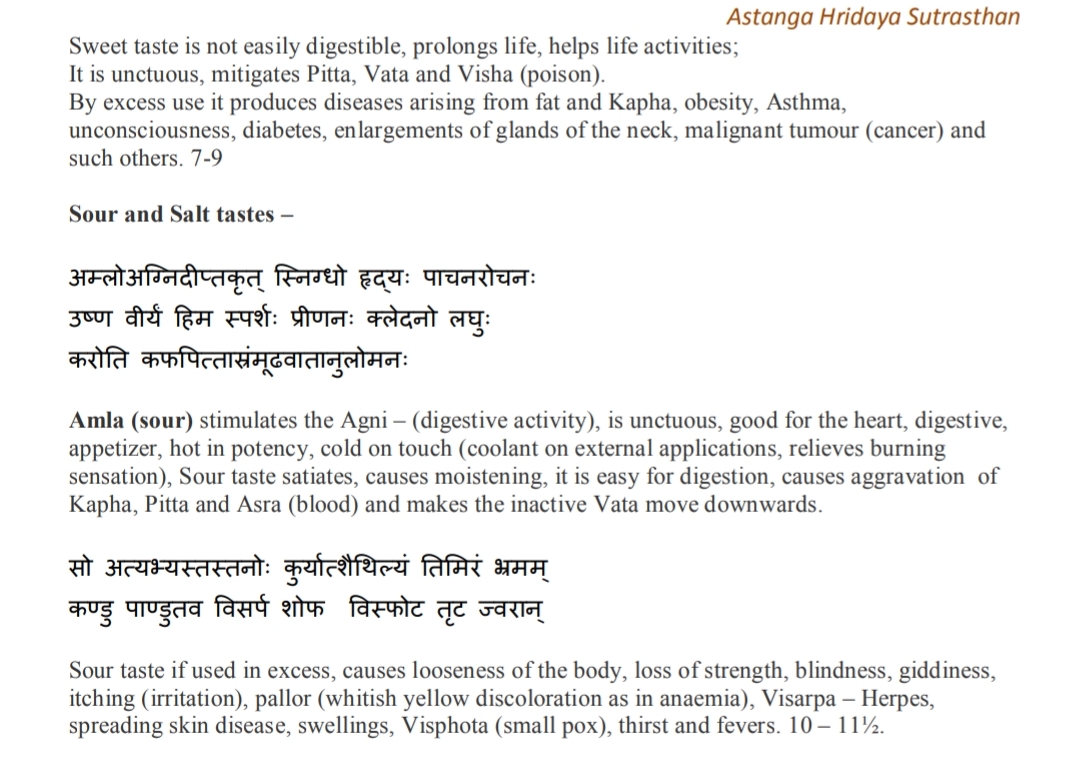 4/16/2020
Dr. Pushpa Biradar - Rasabhediya Adhyaya
6
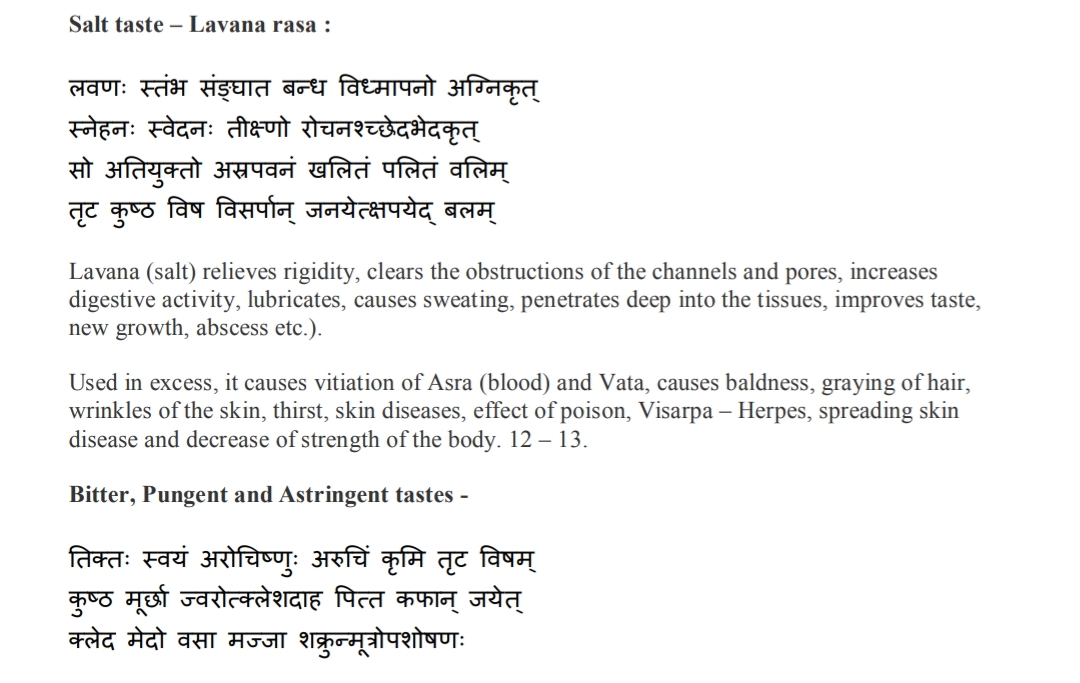 4/16/2020
Dr. Pushpa Biradar - Rasabhediya Adhyaya
7
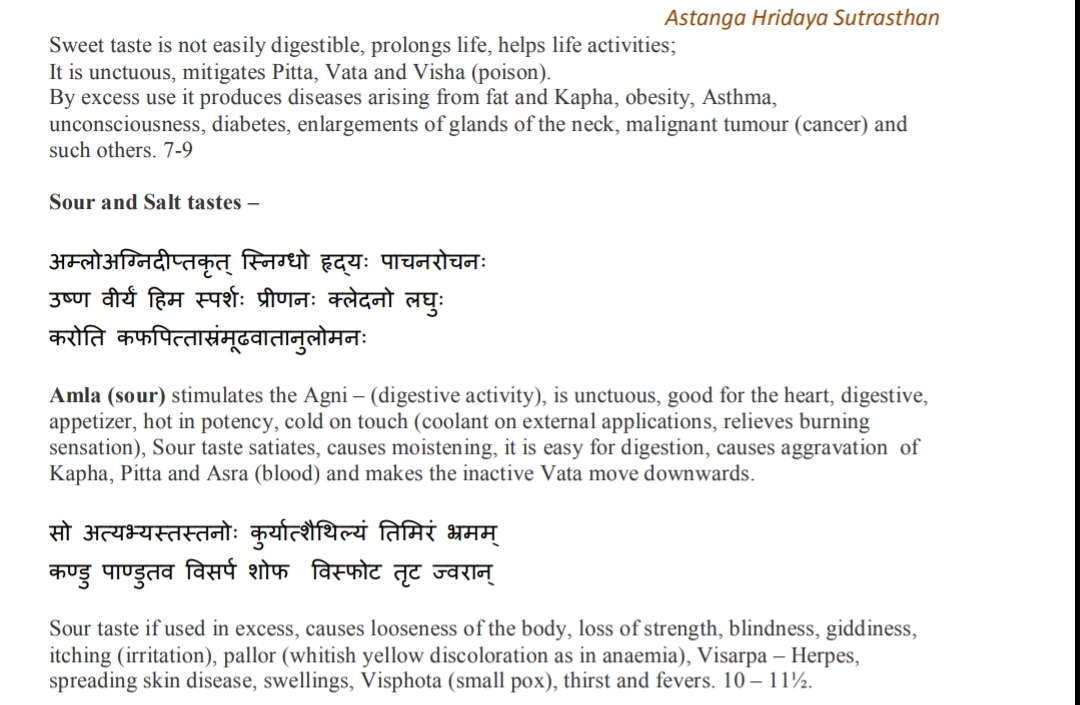 4/16/2020
Dr. Pushpa Biradar - Rasabhediya Adhyaya
8
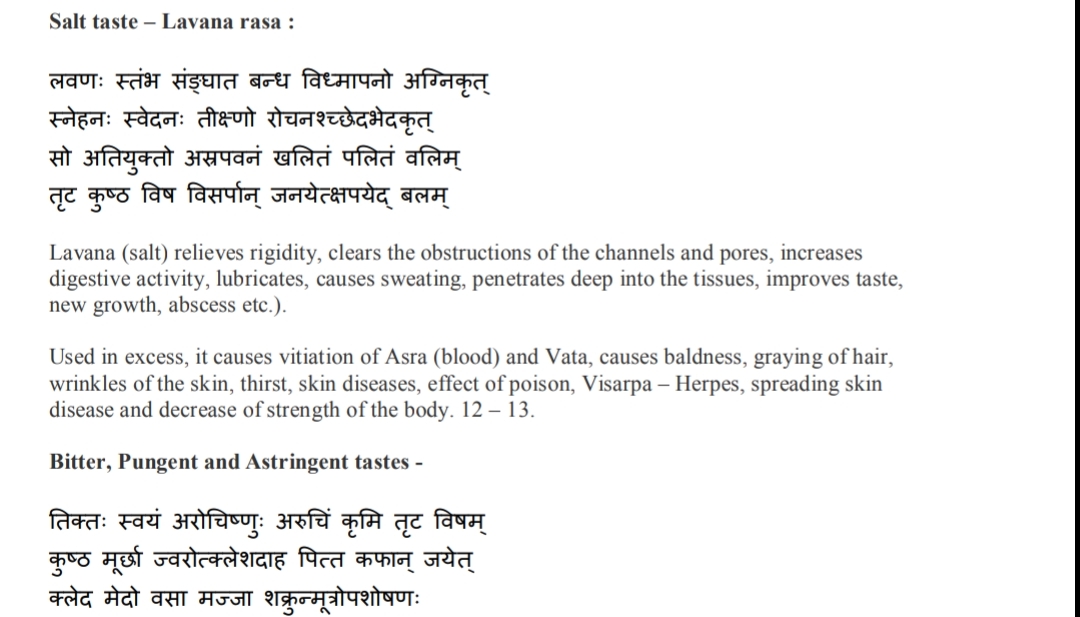 4/16/2020
Dr. Pushpa Biradar - Rasabhediya Adhyaya
9
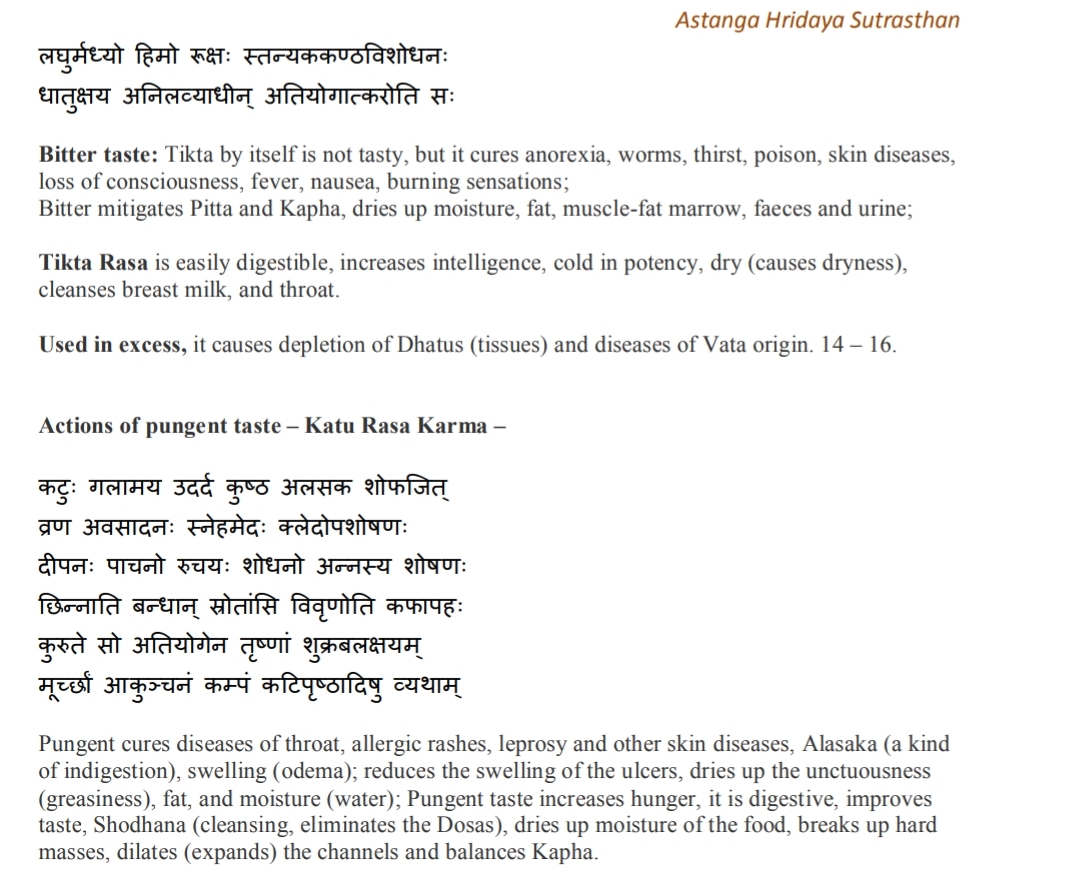 4/16/2020
Dr. Pushpa Biradar - Rasabhediya Adhyaya
10
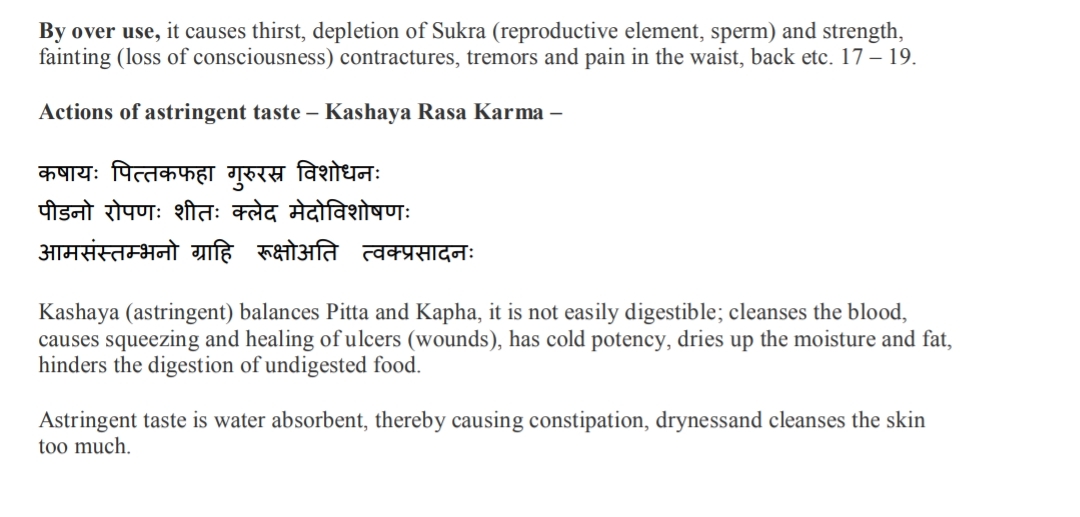 4/16/2020
Dr. Pushpa Biradar - Rasabhediya Adhyaya
11
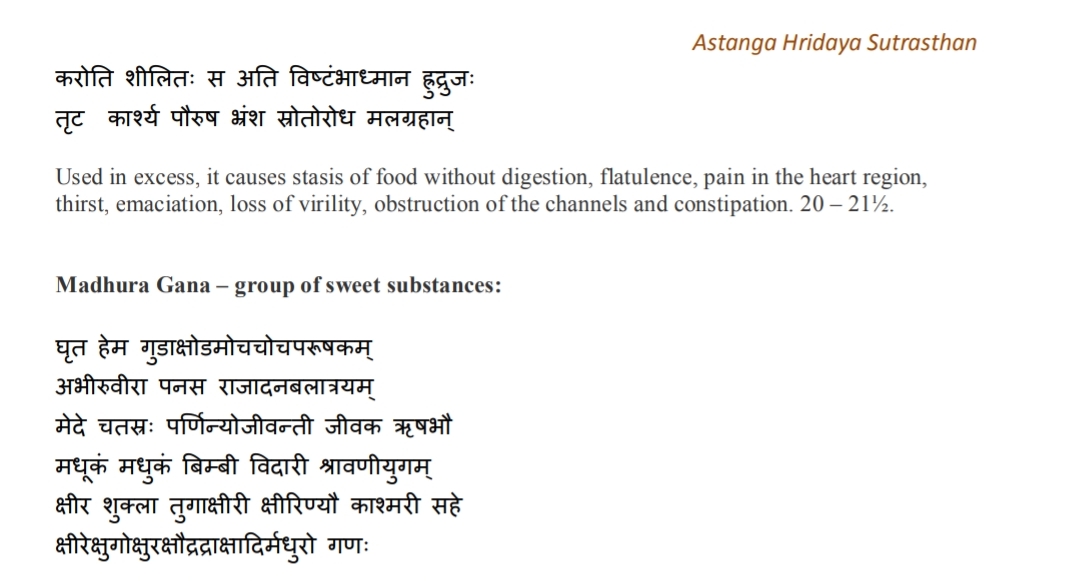 4/16/2020
Dr. Pushpa Biradar - Rasabhediya Adhyaya
12
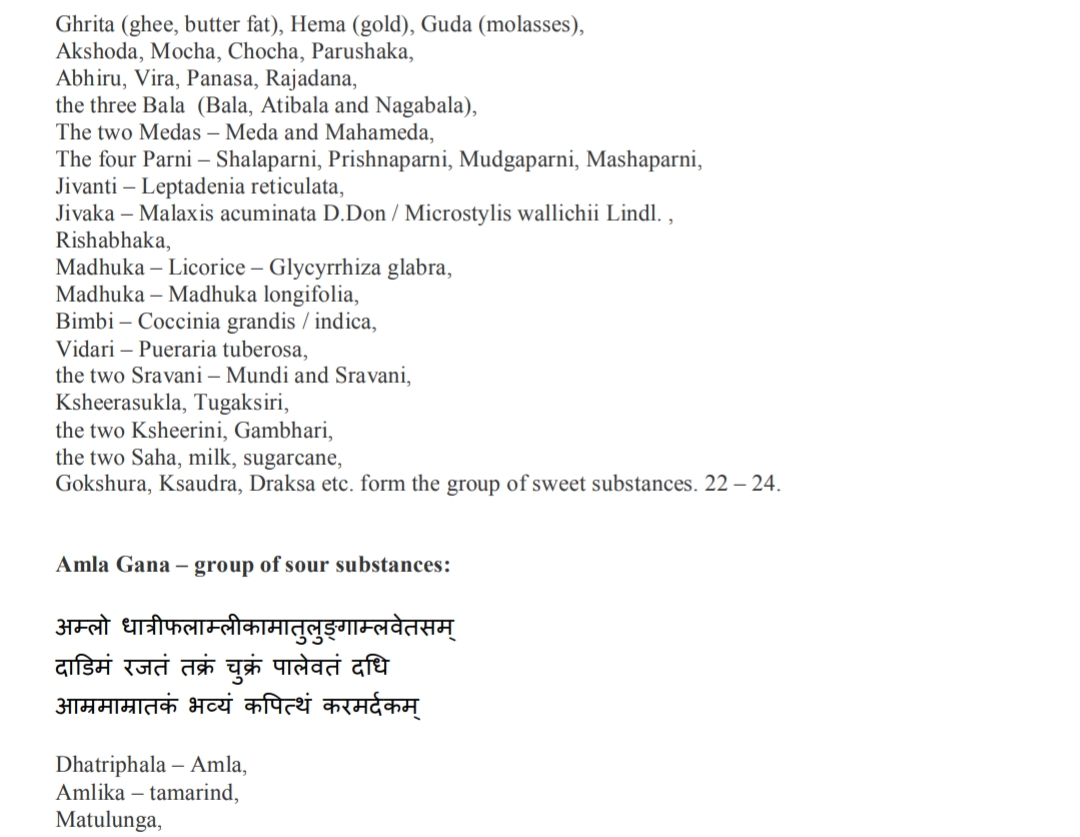 4/16/2020
Dr. Pushpa Biradar - Rasabhediya Adhyaya
13
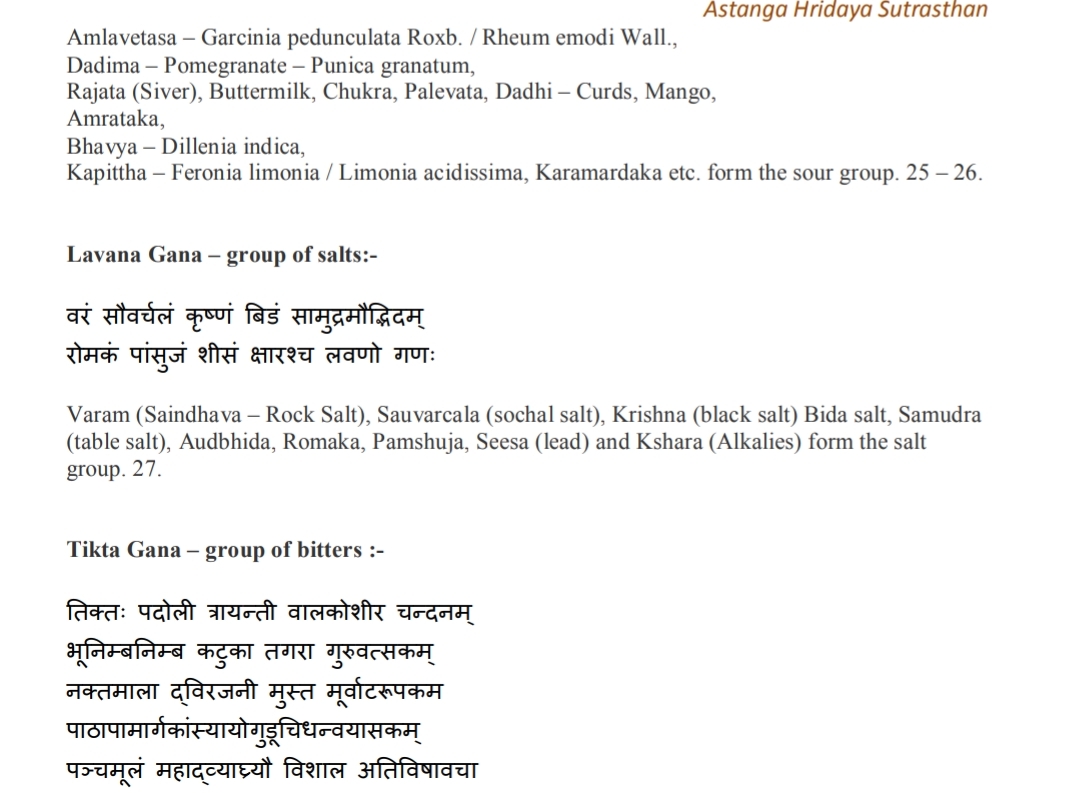 4/16/2020
Dr. Pushpa Biradar - Rasabhediya Adhyaya
14
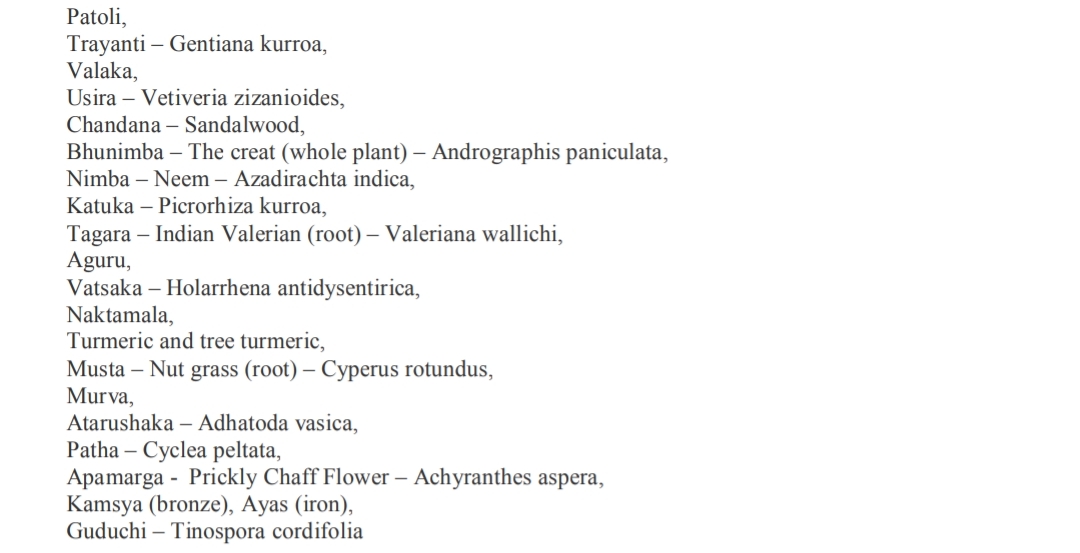 4/16/2020
Dr. Pushpa Biradar - Rasabhediya Adhyaya
15
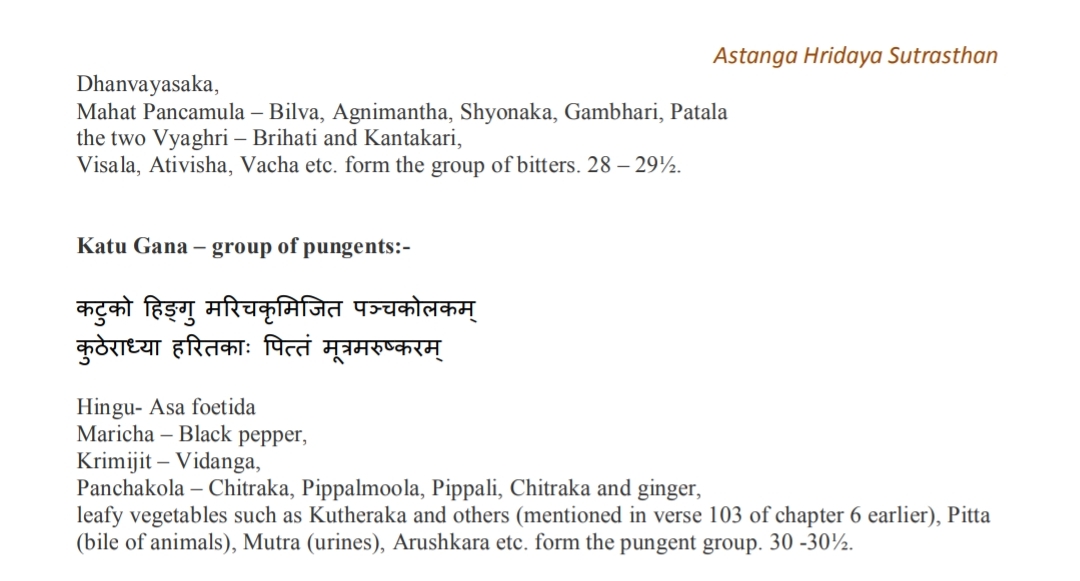 4/16/2020
Dr. Pushpa Biradar - Rasabhediya Adhyaya
16
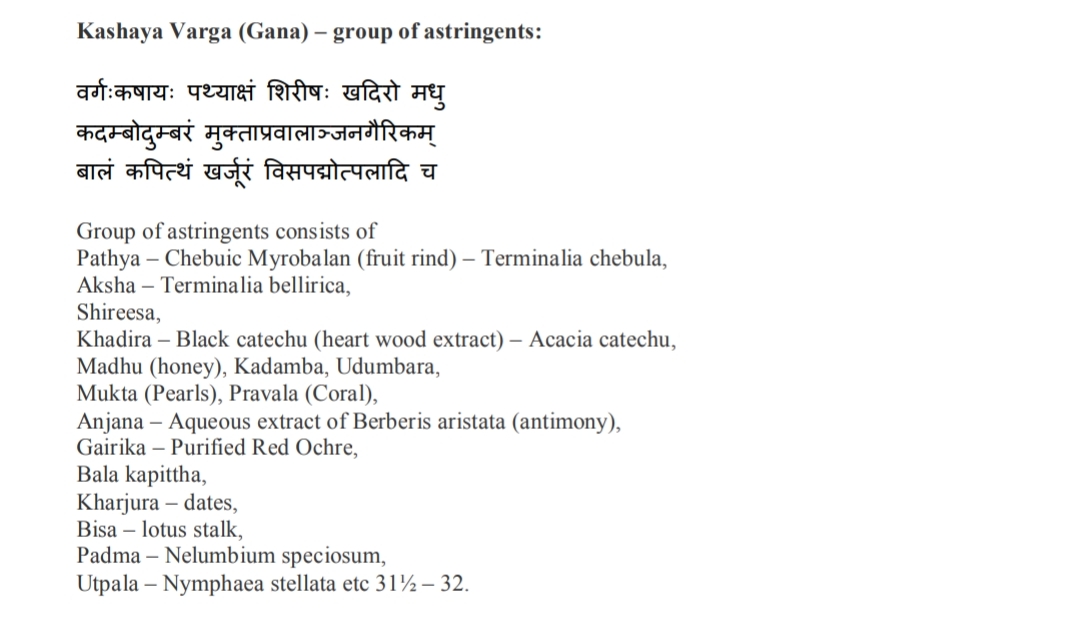 4/16/2020
Dr. Pushpa Biradar - Rasabhediya Adhyaya
17
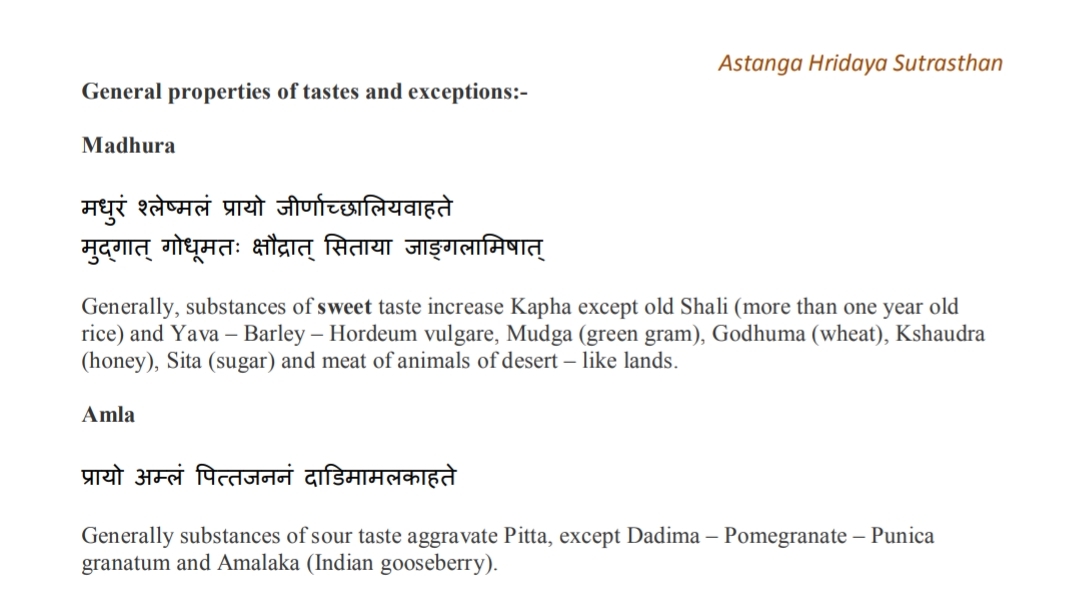 4/16/2020
Dr. Pushpa Biradar - Rasabhediya Adhyaya
18
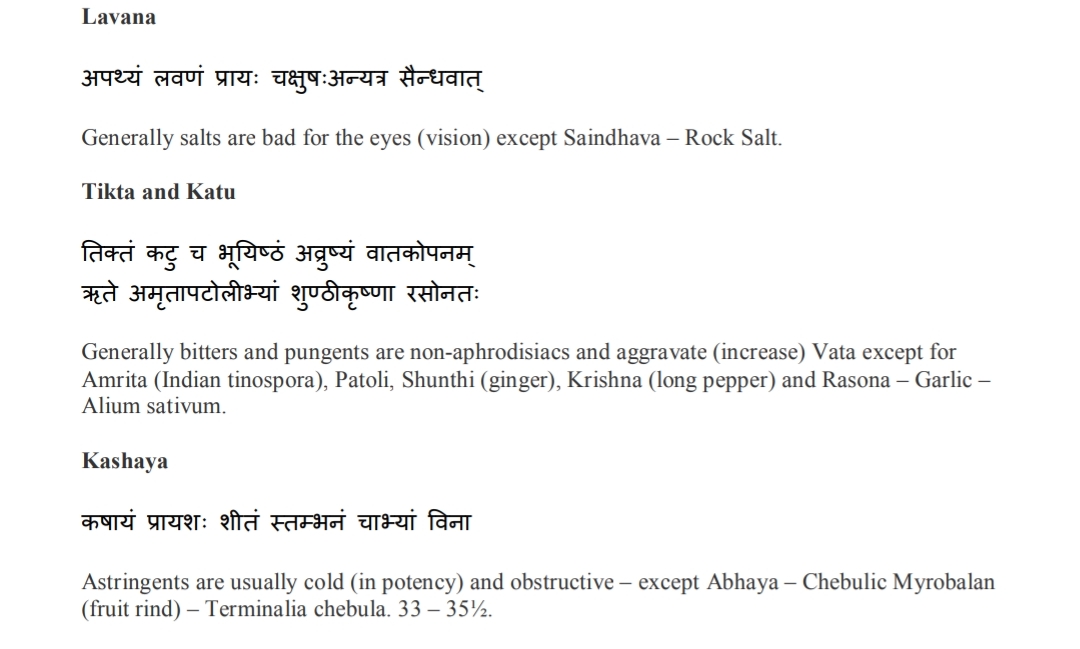 4/16/2020
Dr. Pushpa Biradar - Rasabhediya Adhyaya
19
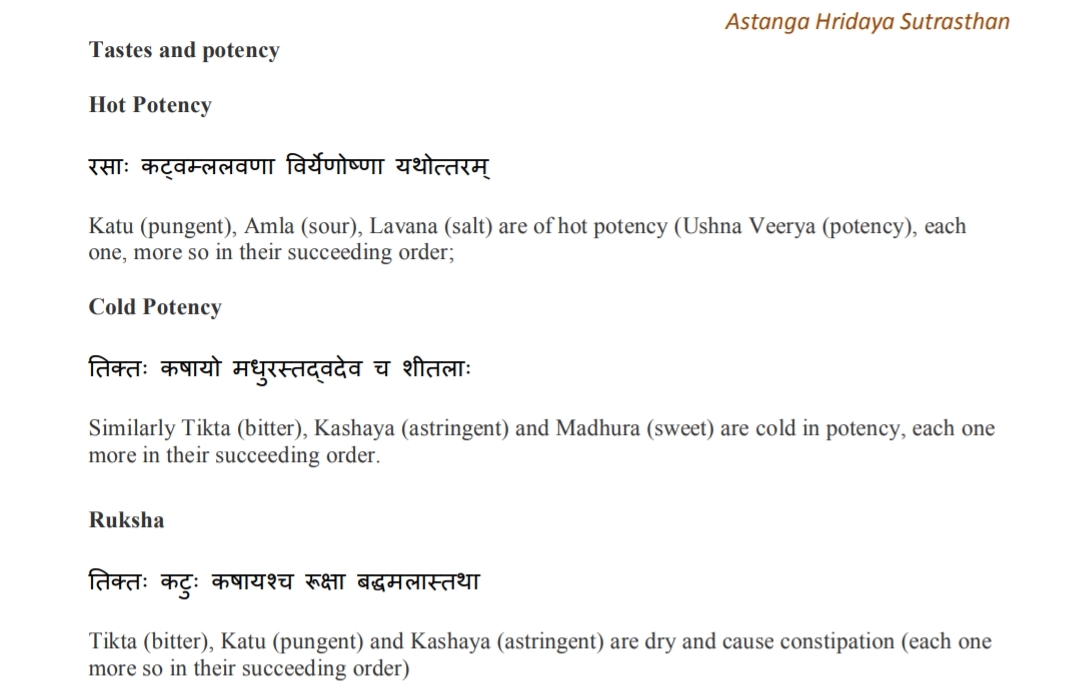 4/16/2020
Dr. Pushpa Biradar - Rasabhediya Adhyaya
20
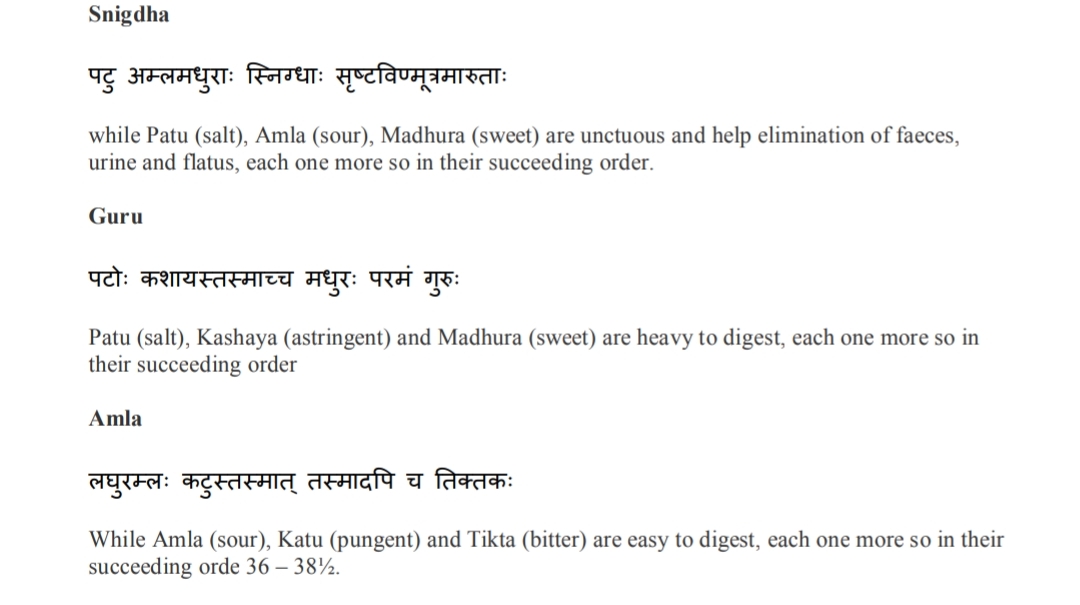 4/16/2020
Dr. Pushpa Biradar - Rasabhediya Adhyaya
21
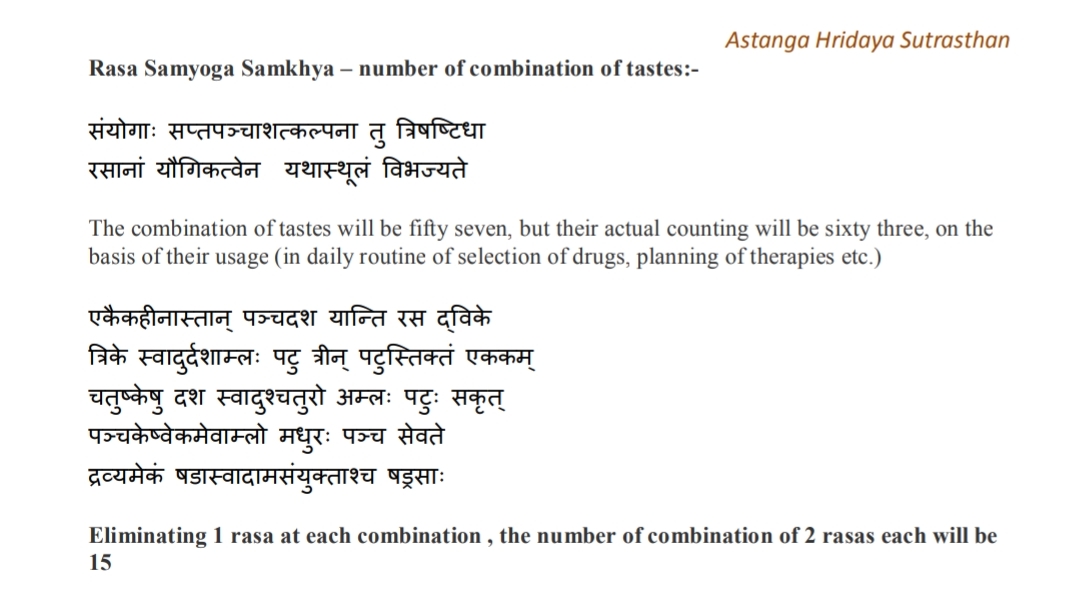 4/16/2020
Dr. Pushpa Biradar - Rasabhediya Adhyaya
22
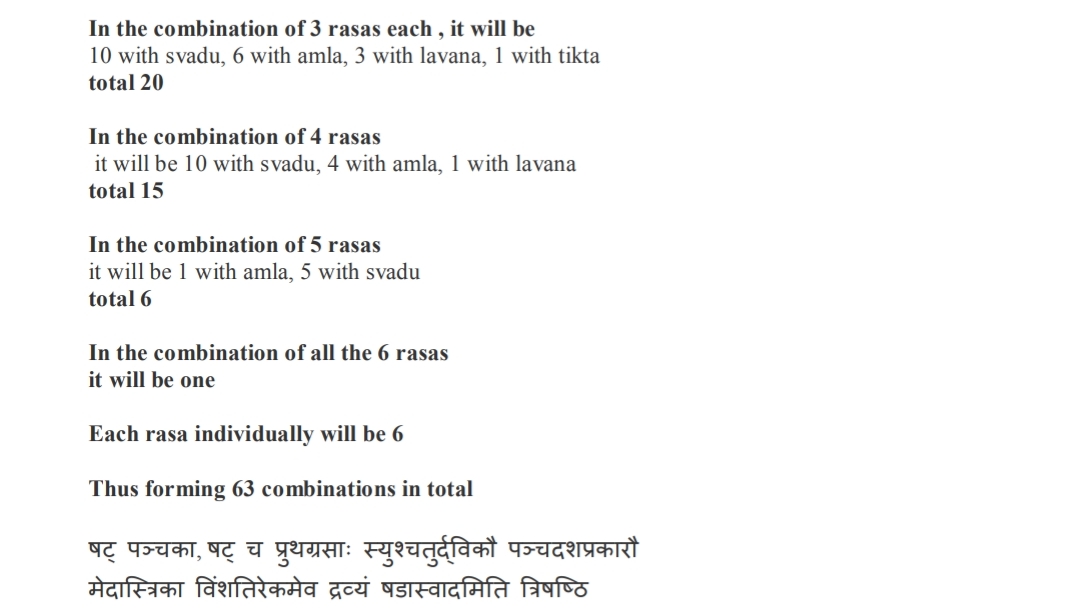 4/16/2020
Dr. Pushpa Biradar - Rasabhediya Adhyaya
23
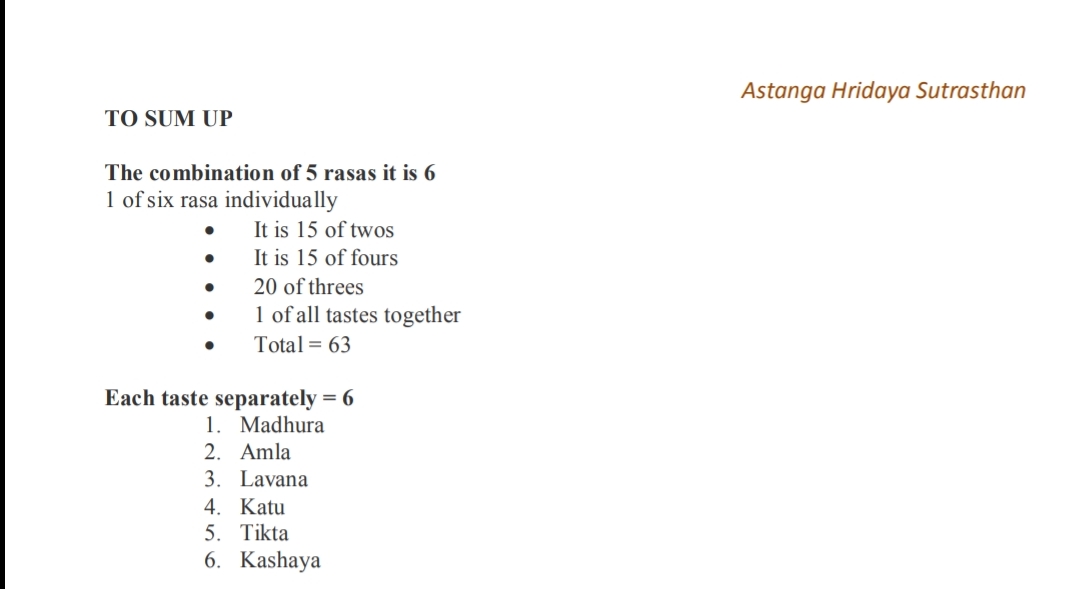 4/16/2020
Dr. Pushpa Biradar - Rasabhediya Adhyaya
24
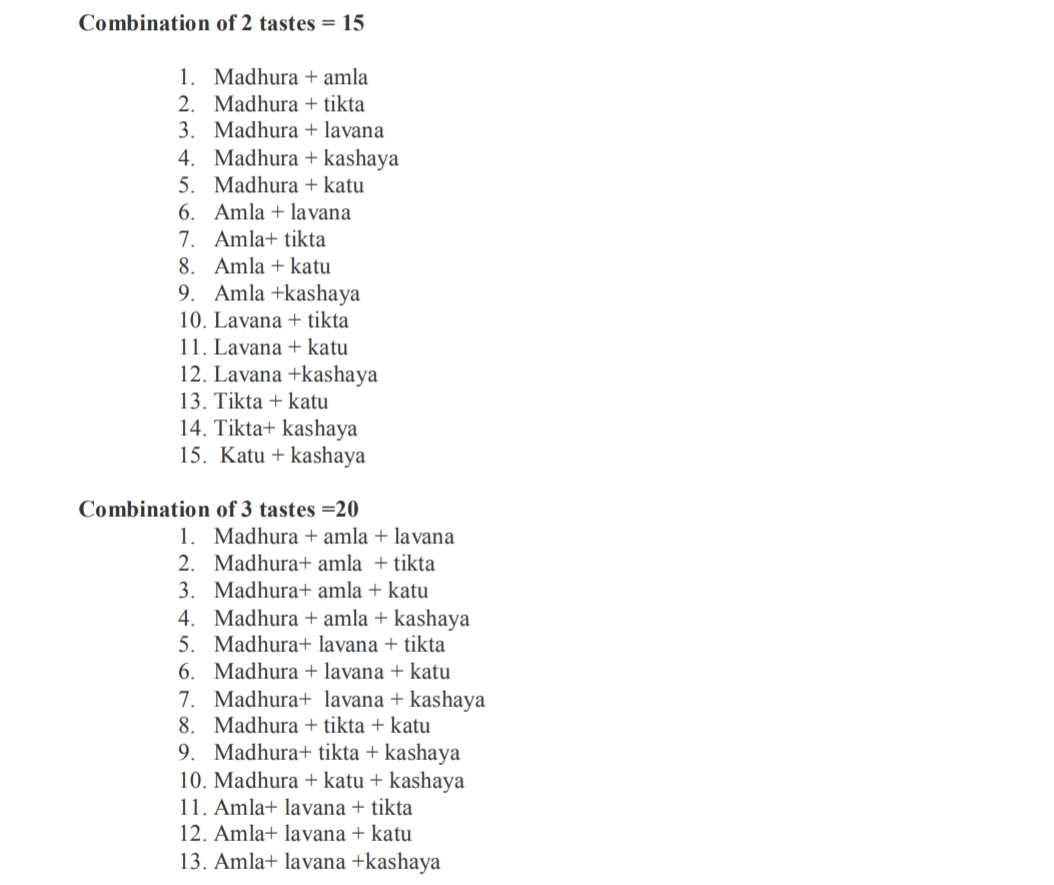 4/16/2020
Dr. Pushpa Biradar - Rasabhediya Adhyaya
25
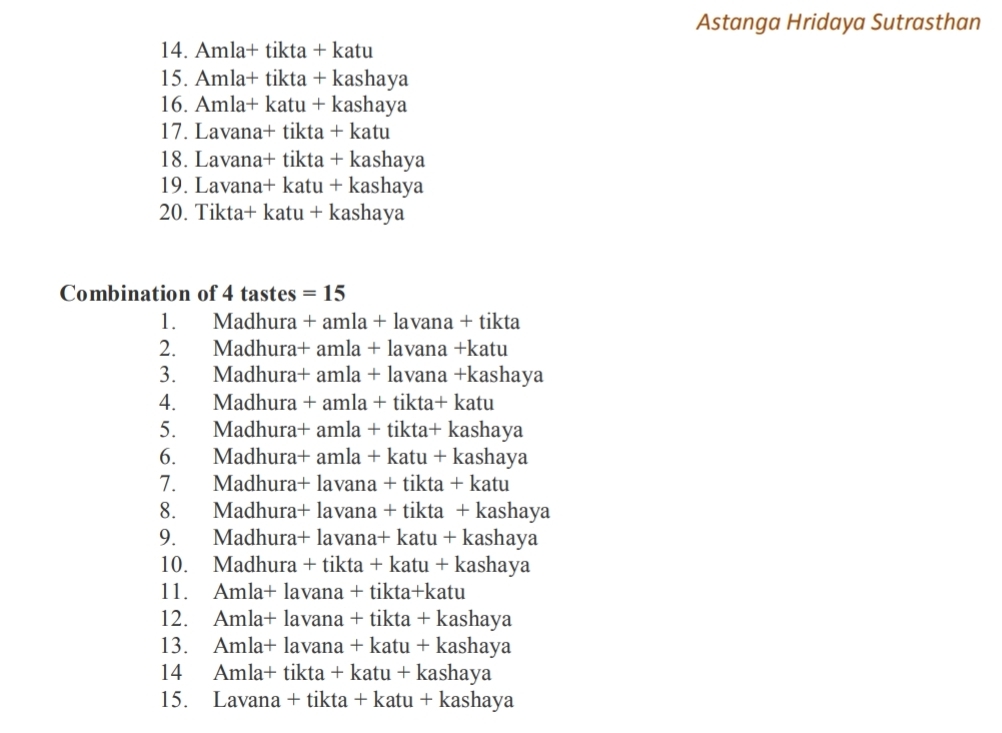 4/16/2020
Dr. Pushpa Biradar - Rasabhediya Adhyaya
26
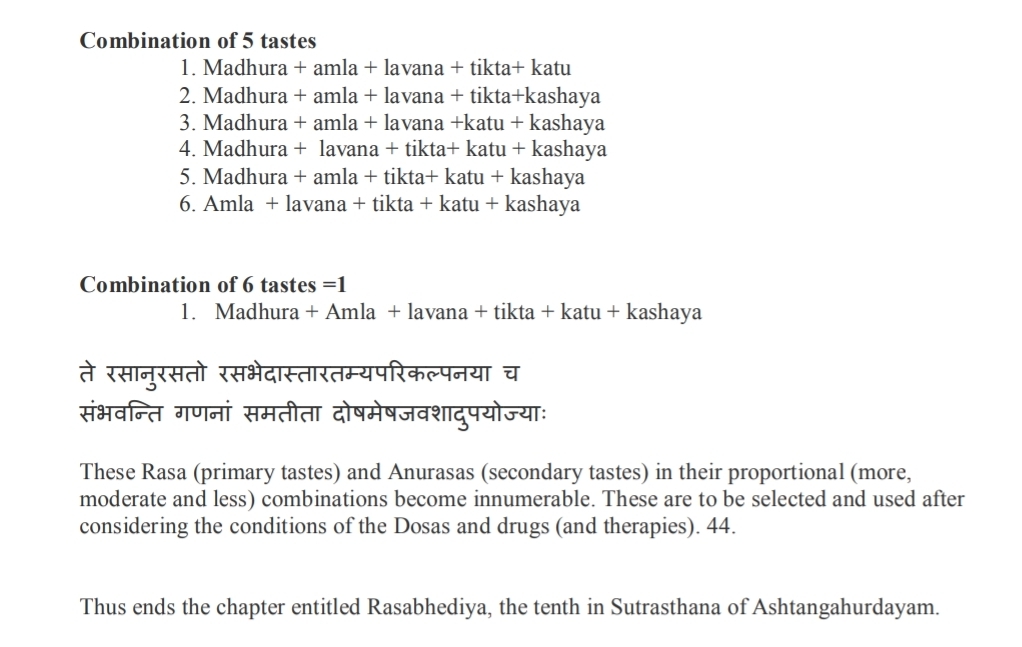 4/16/2020
Dr. Pushpa Biradar - Rasabhediya Adhyaya
27
Thank You
4/16/2020
Dr. Pushpa Biradar - Rasabhediya Adhyaya
28